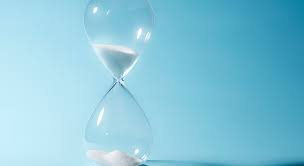 WHILE YOU ARE WAITING FOR CLASS TO START
Download the Annotating Handout and ”The Desparado” from this week’s Canvas module
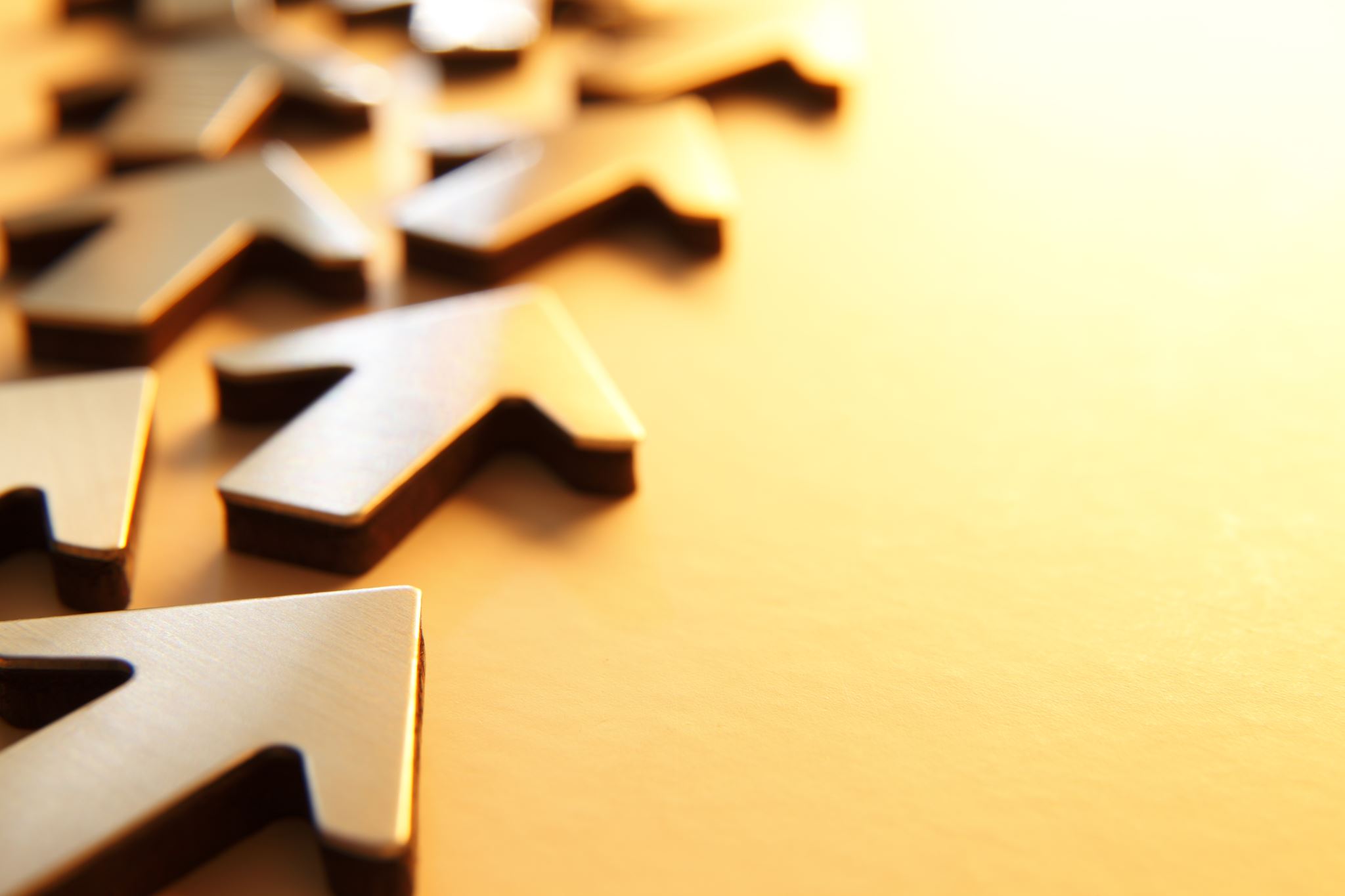 Reflecting and Moving Forward
Reminders: 
Cameras on! PARTICIPATE! 
Due today: 
Critical Reaction Paper Due
Due next class: 
Choose your 6 Portfolio Artifacts (We will work on crafting your paragraph explanation of one artifact in class) 

IMPORTANT: 
Demonstrate Your Engagement (a.k.a. Discussion 9)
Take the MARSI early! (there is a Word doc version in this week’s Canvas module AND the online link is available in Week 14)
Read “The Desperado” to prepare for the final exam
Please Check for Additional Updates in Announcements (you can set Canvas up to e-mail them to you, talk to KBECK)
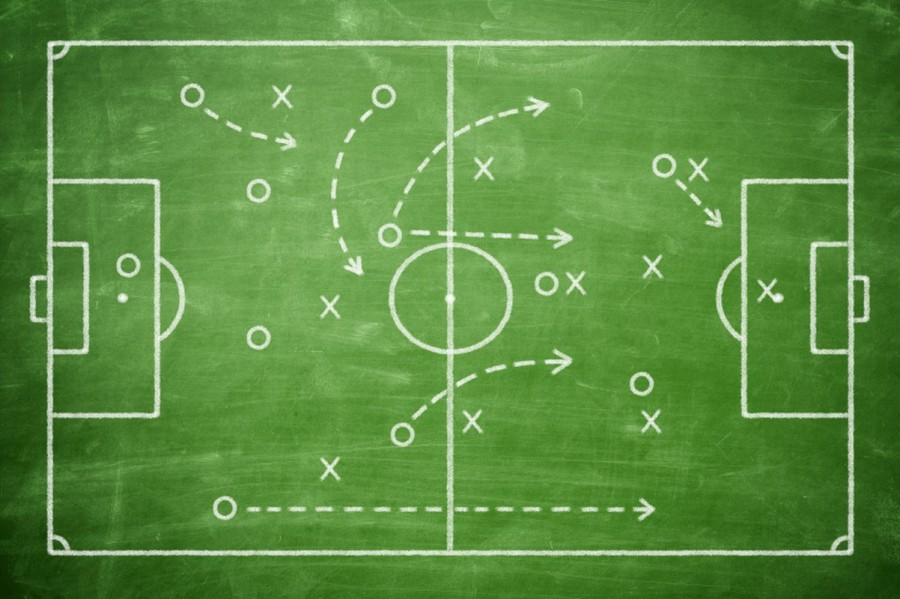 Today’s Game Plan:
Preparing for the Final Exam: Annotating Review
Annotating Review: Before Your Begin
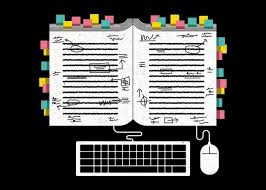 Why am I reading this in the first place? (Set your purpose!)
What am I going to do with this reading when I’m done? (Set your goal!)
Annotating Review: Unknown Vocabulary
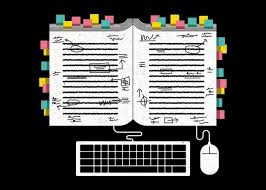 Define unknown vocabulary
Rework the sentence
Consider the literary purpose
Annotating Review: Important Ideas
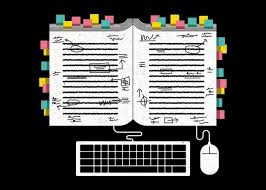 Mark the section in the text
Add the idea(s) to the margin
Annotating Review: Connections
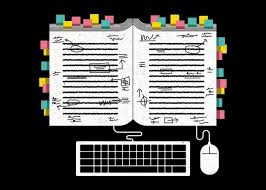 Text-to-Self
Text-to-Text
Text-to-World
Annotating Review: Knowledge
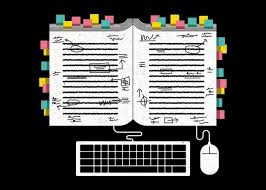 What have you learned from reading the text?
Annotating Review: Summary
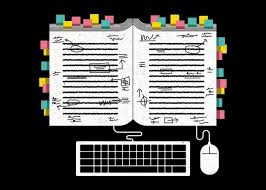 Summarize the article after you’ve finished your annotated reading
Tips for a Critical Reaction Paper
What would you include in an outline of a critical reaction to “The Desperado”?
Basic essay outline
Suggestions for thesis statements
So what’s
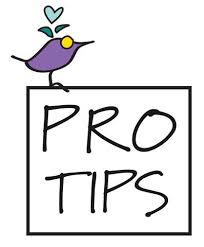 It’s Your TurnUse this link to add your annotations to a Google Slides document
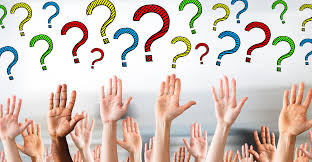 Questions?????
This is great practice for getting clearer information about an assignment!  
Help me help you! 

After you’ve reviewed the assignment, what questions do you have about the assignment?